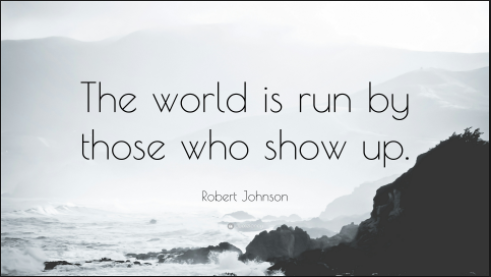 SOAR Expectations
Attendance Procedures
SOAR ConnectionComing to school every day is a:CHOICE!Verify this claim with a neighbor.
SAFE
ORGANIZED
ACCOUNTABLE
RESPECTFUL
Attendance Procedures
Students are expected to attend school regularly and to be on time for all classes and study halls.

Students MUST check in and out of the attendance office when leaving or arriving back to school.

Memorial High School has a CLOSED CAMPUS except during lunch periods. Any students who must leave the building is required to obtain a building release slip from the attendance office. When returning to school the student must check in with the attendance office.
Parents/Guardians are asked to contact the attendance office on the day their student has been absent or provide the school with a written verification of absence within 48 hours of the absence.

After 48 hours from the date of the absence, should no call be received or written excuse provided, the absence will be considered unexcused. 

Students who are absent are expected to communicate with their teachers upon their return.

Students are expected to complete a pre-arranged absence form at least three days before a planned absence of three days or more.
Students who are unexcused absent from class may lose credit for that period OR credit for work completed may be reduced or not counted due to an unexcused absence.

Students who are absent a full school day due to illness or extended medical reasons may not be allowed to participate in extra-curricular activities on the day of the absence without administrative approval.
Students who have 3 or more unexcused absences or 5 or more excused absences will receive a letter in the mail stressing the importance of regular attendance and outlining consequences of further absences.
SOAR Tip of the Day
Be a part of the Old Abe family:
Being an Old Abe means being a member of a family.  We must support each other, cheer each other, care about each other, and know about each other.  This is not guaranteed to happen; it must be cultivated.  Being a family extends beyond the classroom as well.  The students, staff, parents and community are all an extended part of that family.  It is a culture built to promote mutual respect, kindness, generosity and selflessness.  You are a valued member of the family!  

SOAR Goals for the day (and every day ):
Introduce yourself to someone new.
Do something kind for someone in the building.